MJESTO: OSNOVNA ŠKOLA MARE ŠVEL GAMIRŠEK, VRBANJA
DATUM: 22. TRAVNJA 2014. GODINE
D A N       P L A N E T A     Z E M LJ E
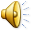 Z E M LJ A
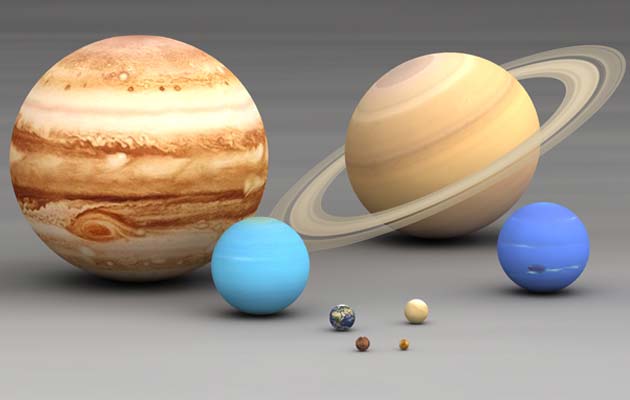 NAŠ PLANET
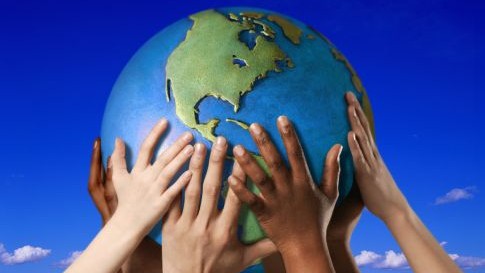 JEDAN OD 8 PLANETA U SUNČEVU SUSTAVU
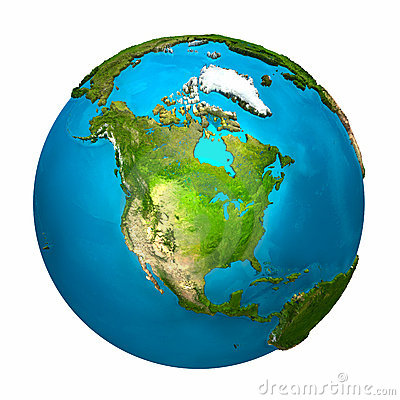 Z E M LJ A
JEDINI POZNATI PLANET NA KOJEM IMA ŽIVOTA
POVRŠINA: 510 072 000 km²
MASA: 5,9736·1024 kg
ZEMLJA SE SATSTOJI DO NEKOLIKO SLOJEVA
ATMOSFERE
BIOSFERE
HIDROSFERE
LITOSFERE
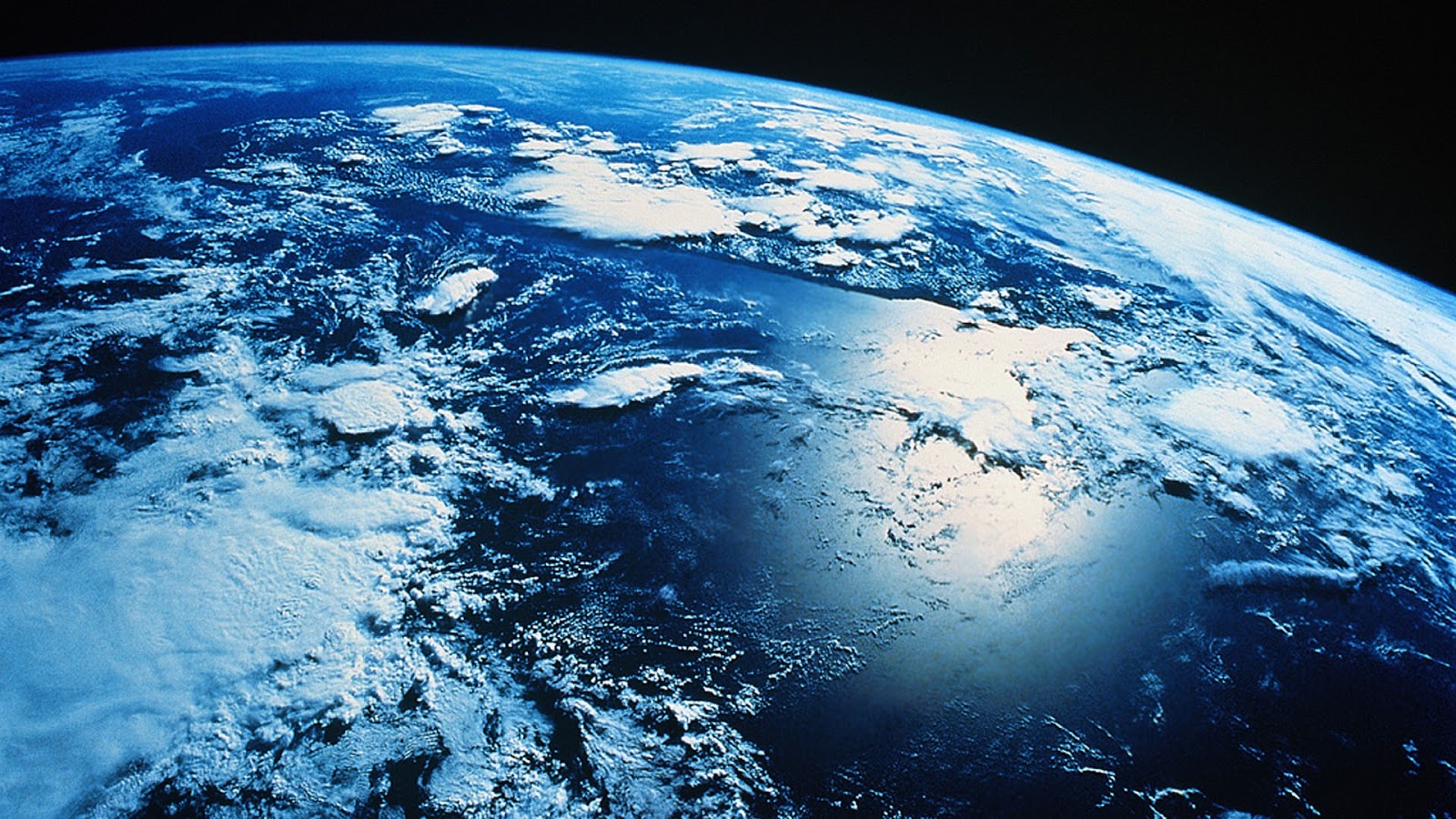 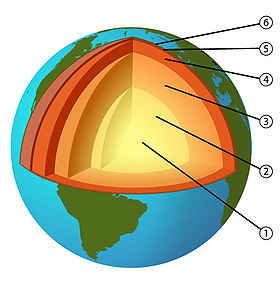 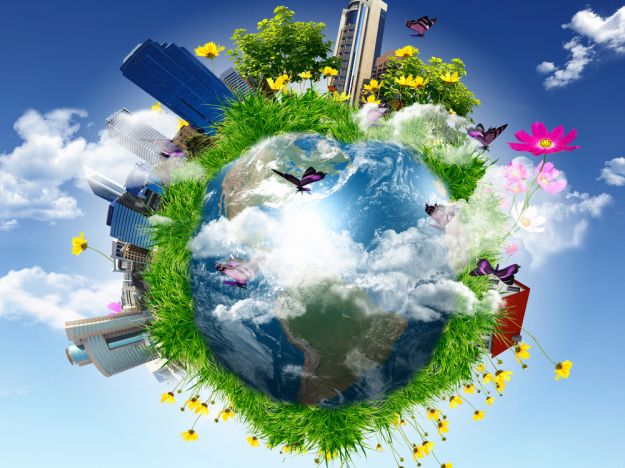 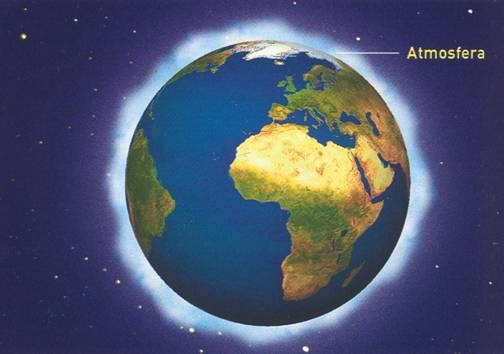 ZEMLJA IMA JEDAN PRIRODNI SATELIT MJESEC
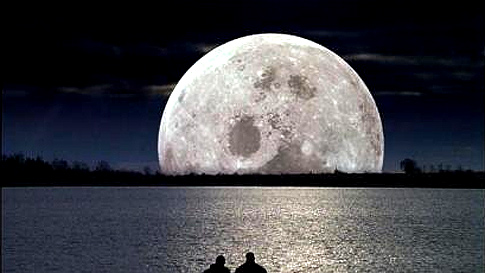 ONO ŠTO ZEMLJU ČINI POSEBNOM SU:
NJENA PRIRODNA BOGATSTVA
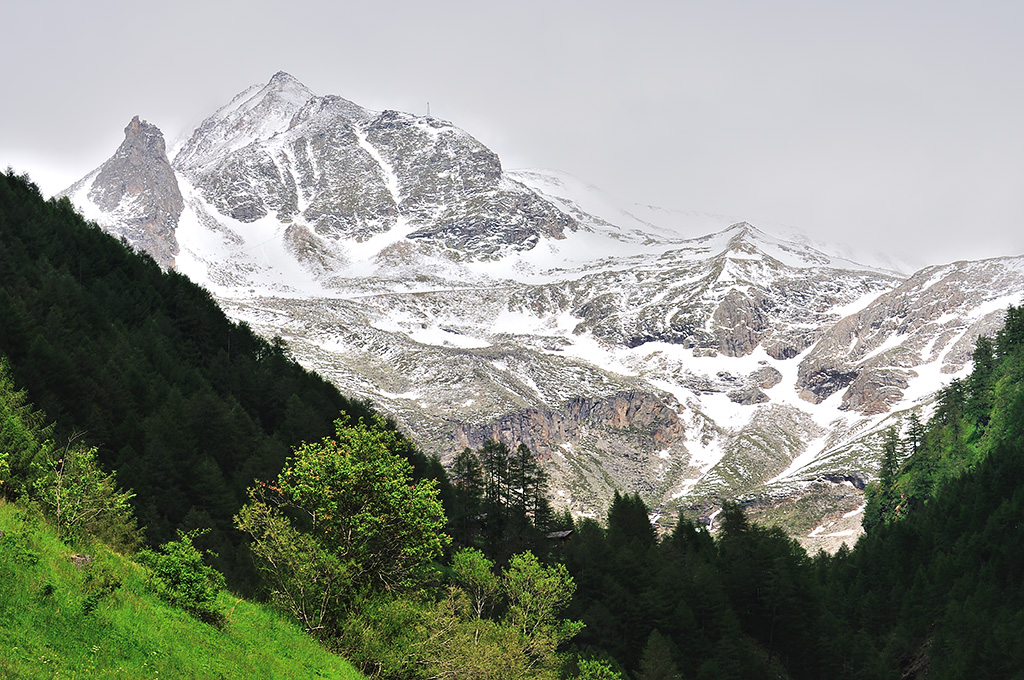 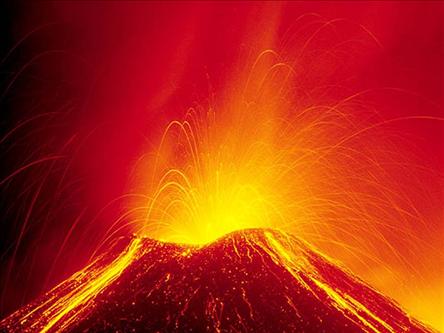 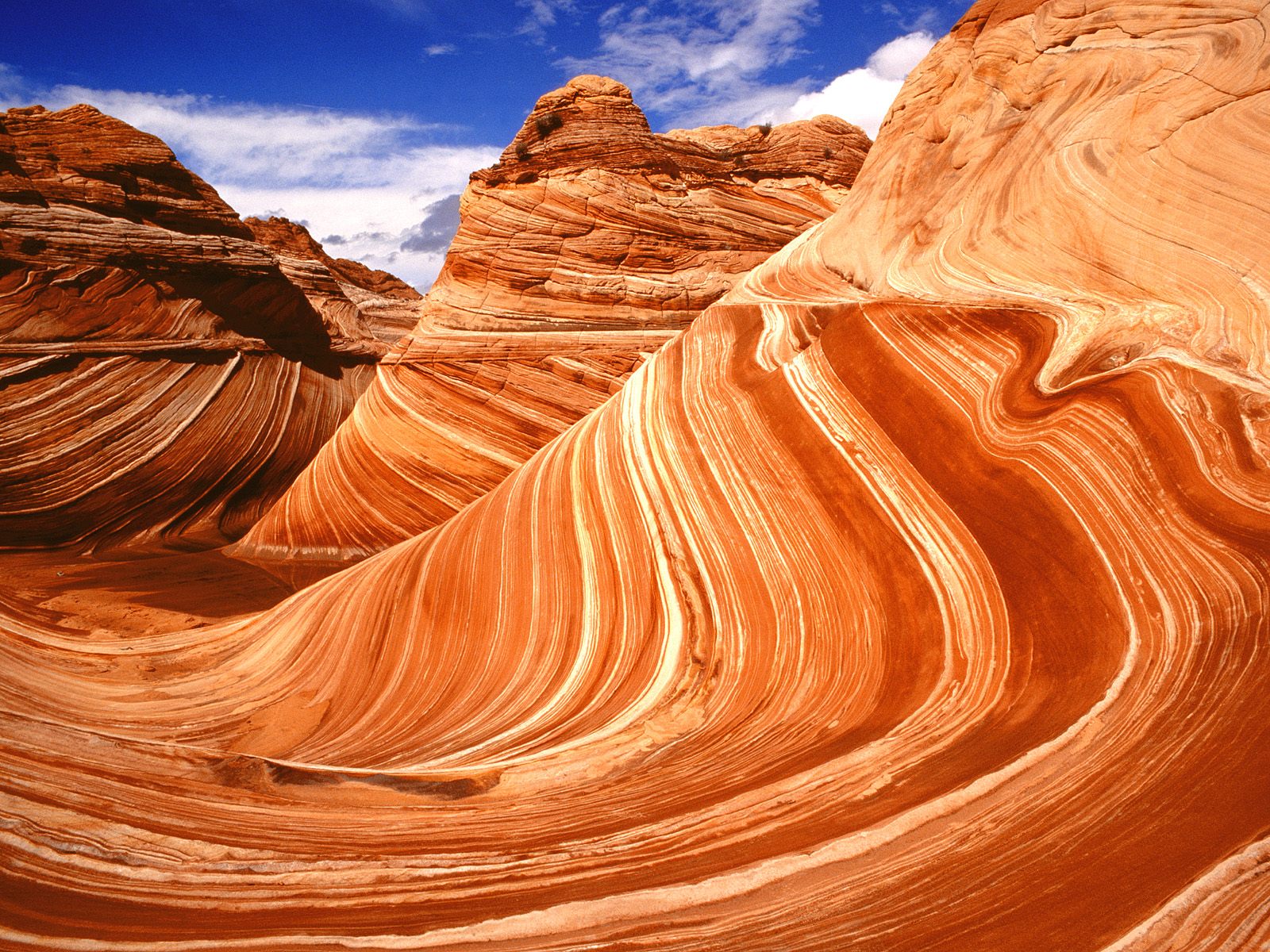 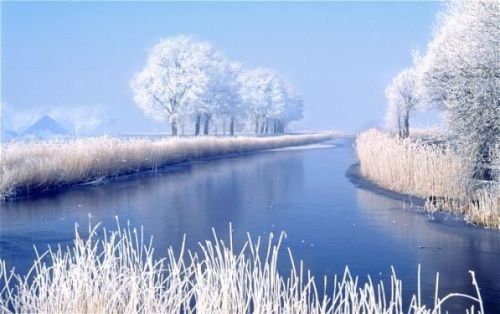 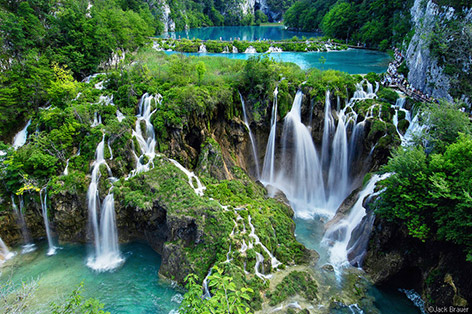 ONO ŠTO ZEMLJU ČINI POSEBNOM SU:
BOGATSTVO BILJNOG I ŽIVOTINJSKOG SVIJETA
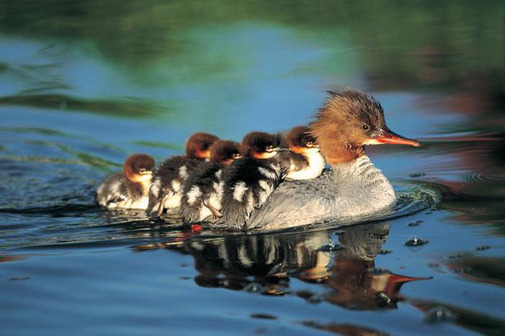 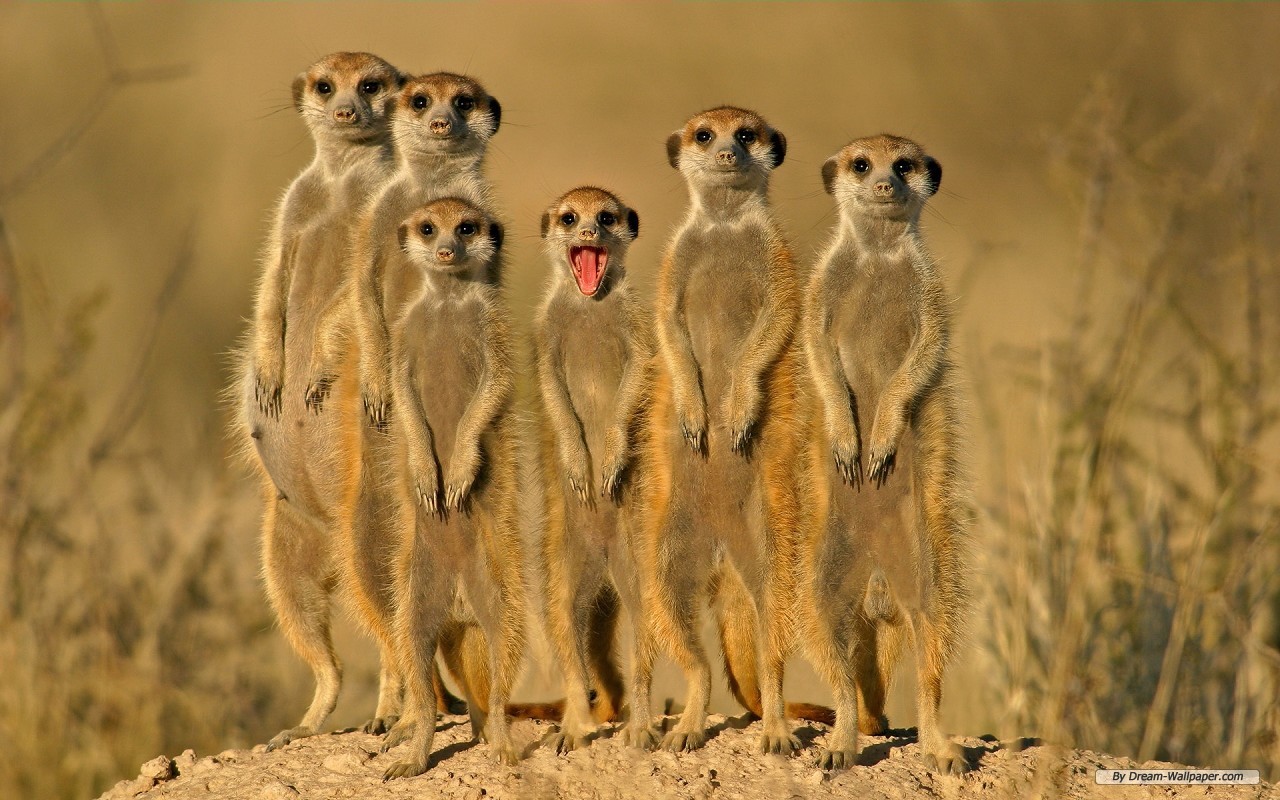 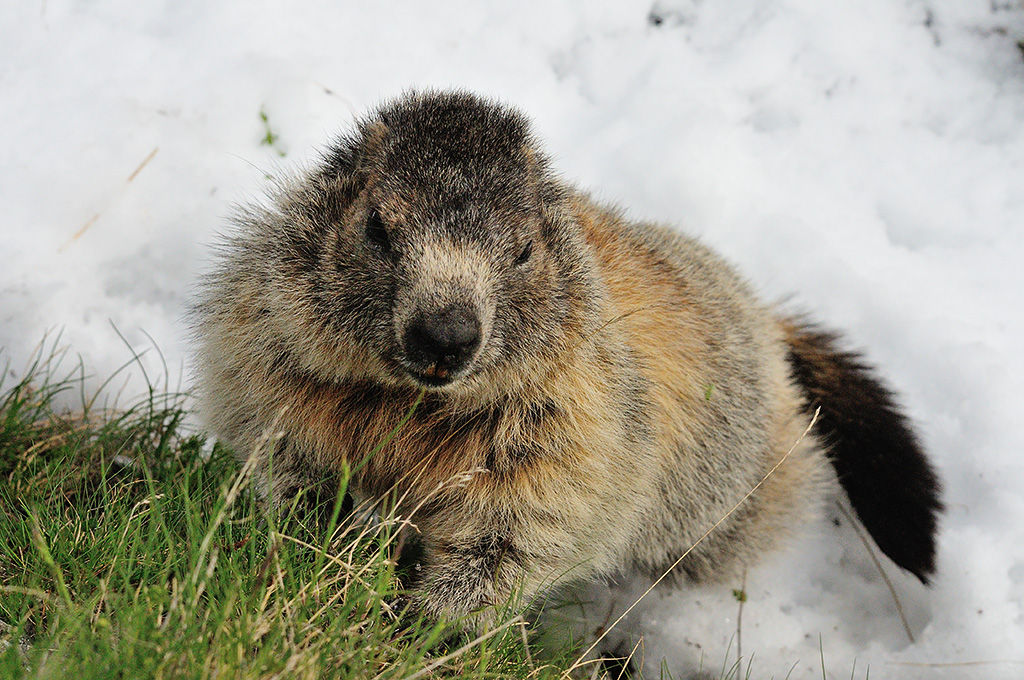 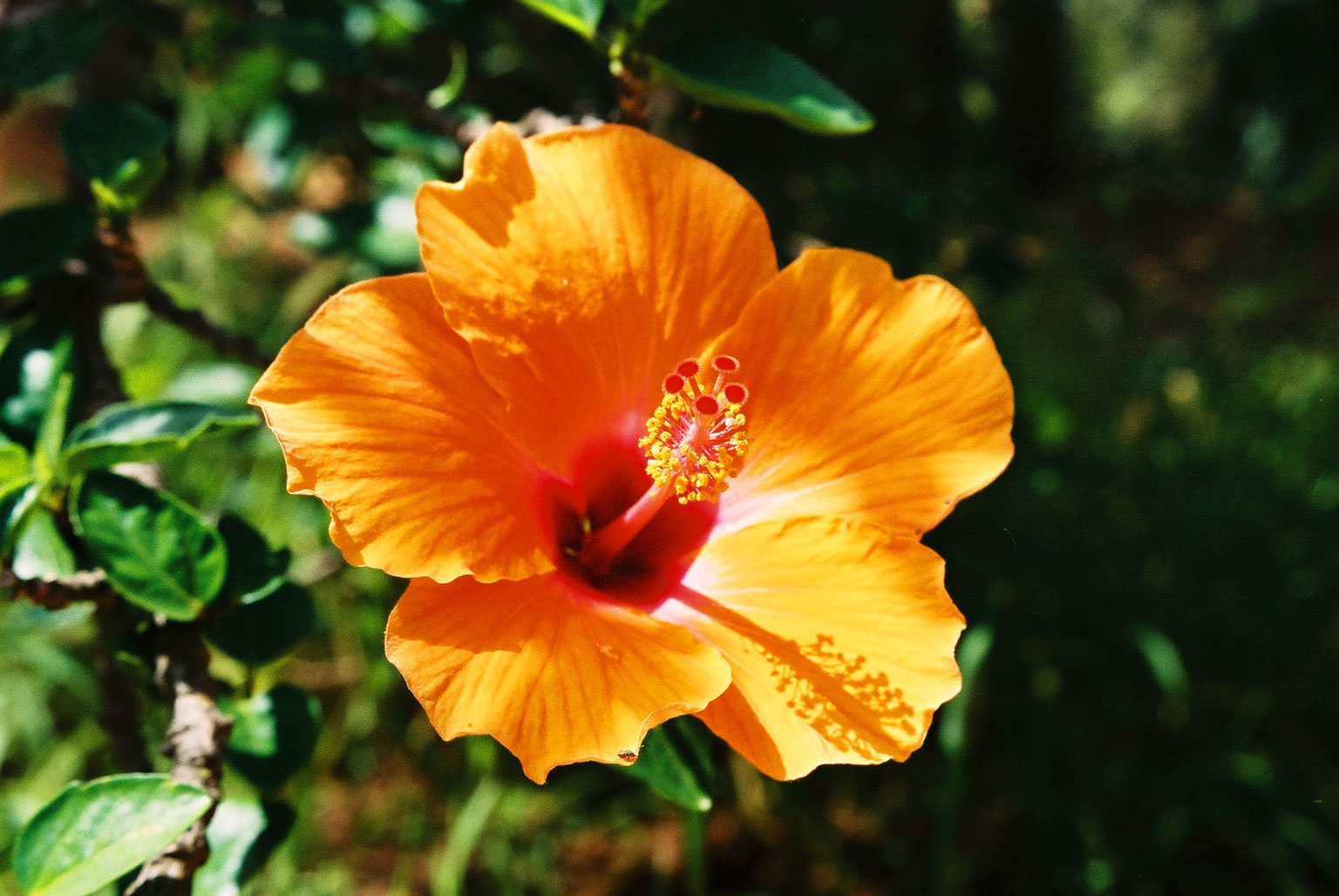 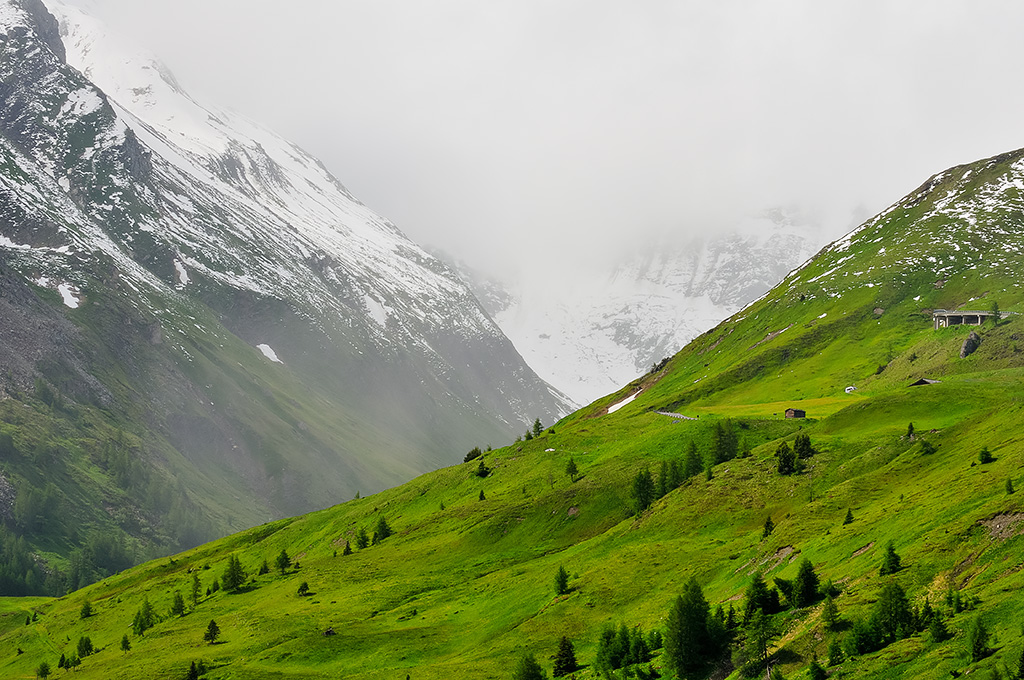 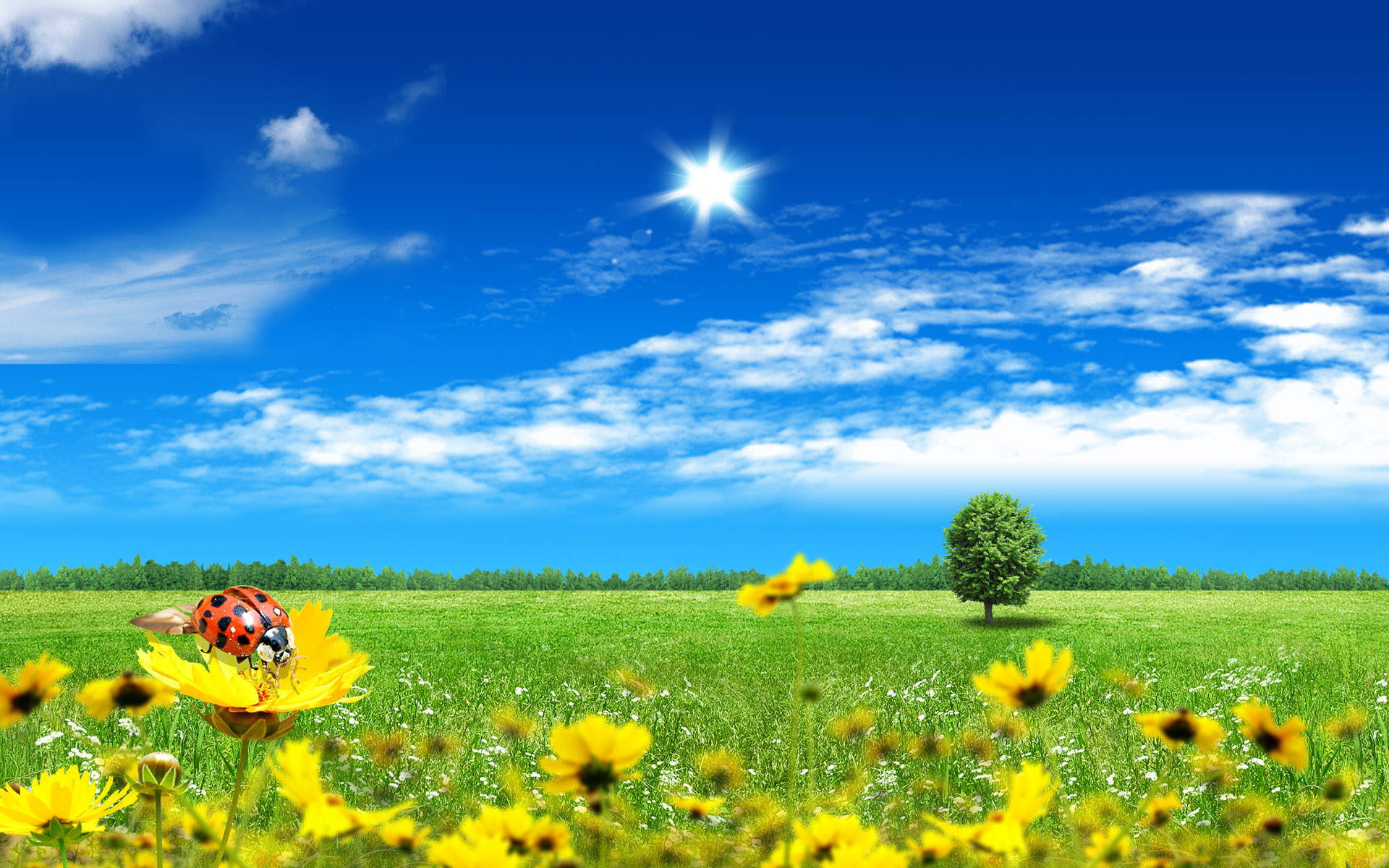 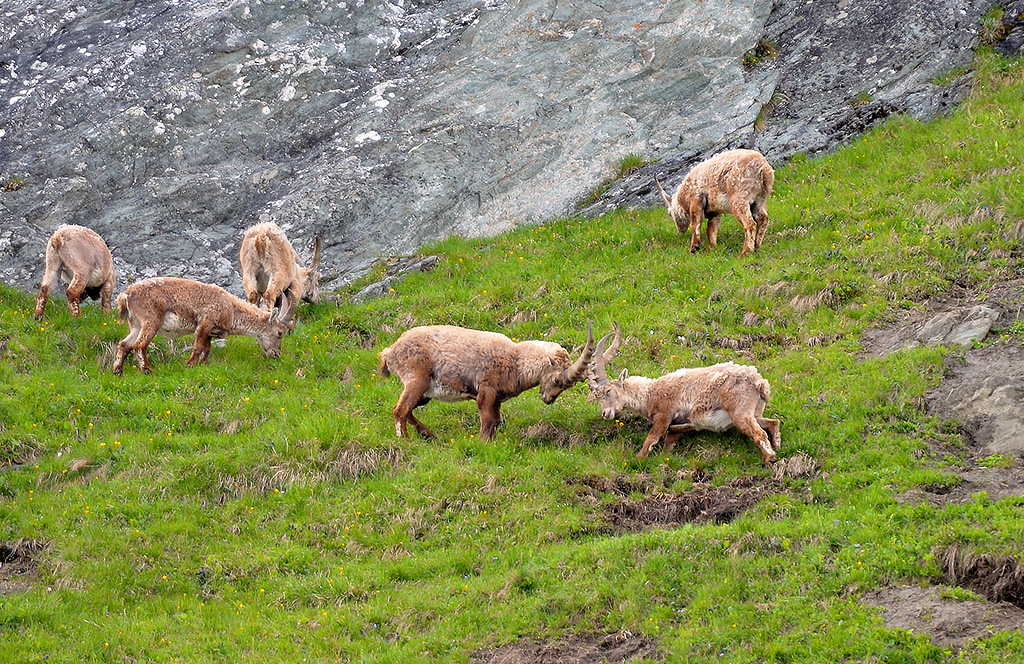 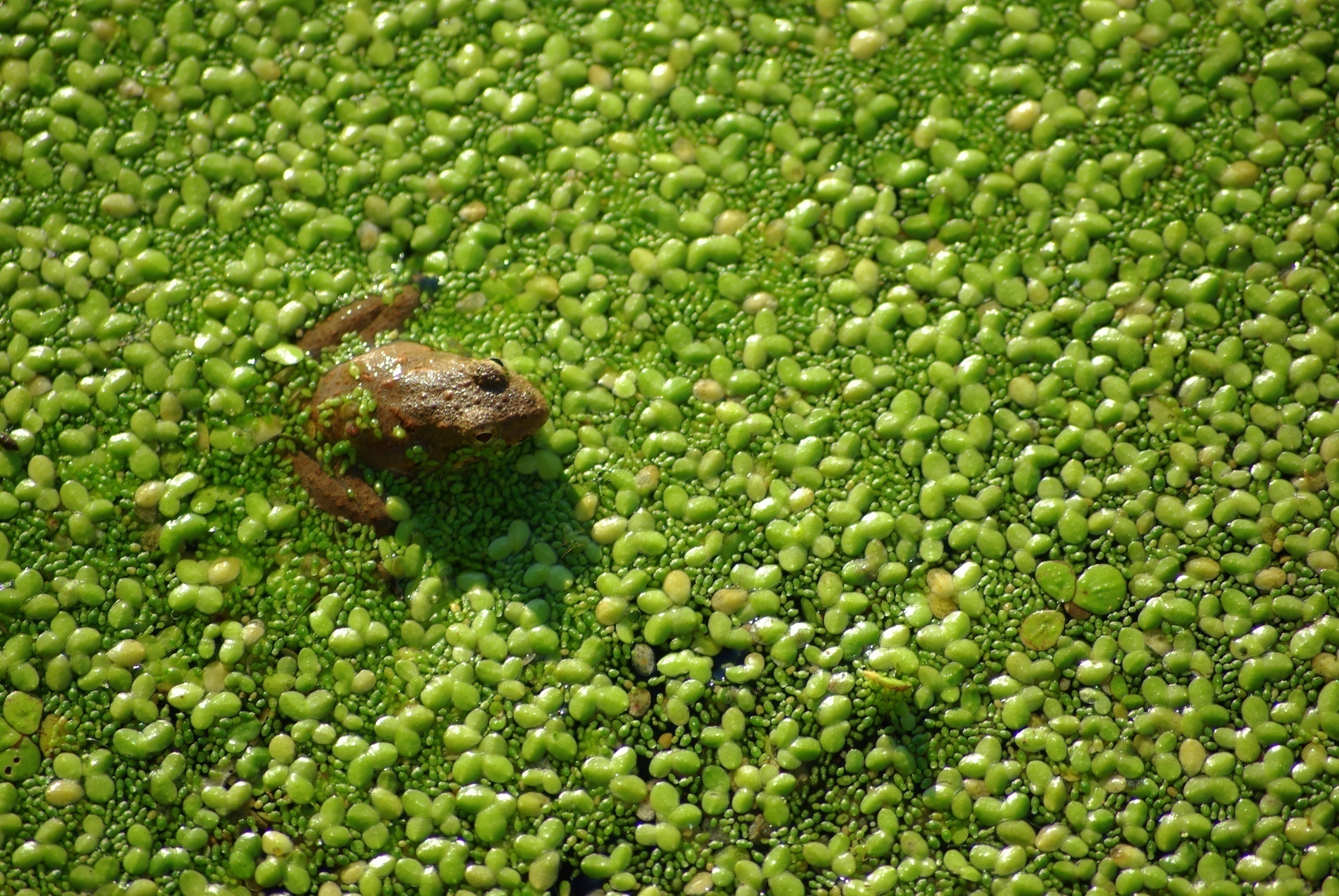 NA ZEMLJI DANAS ŽIVI OKO 7 MILIJARDI LJUDI
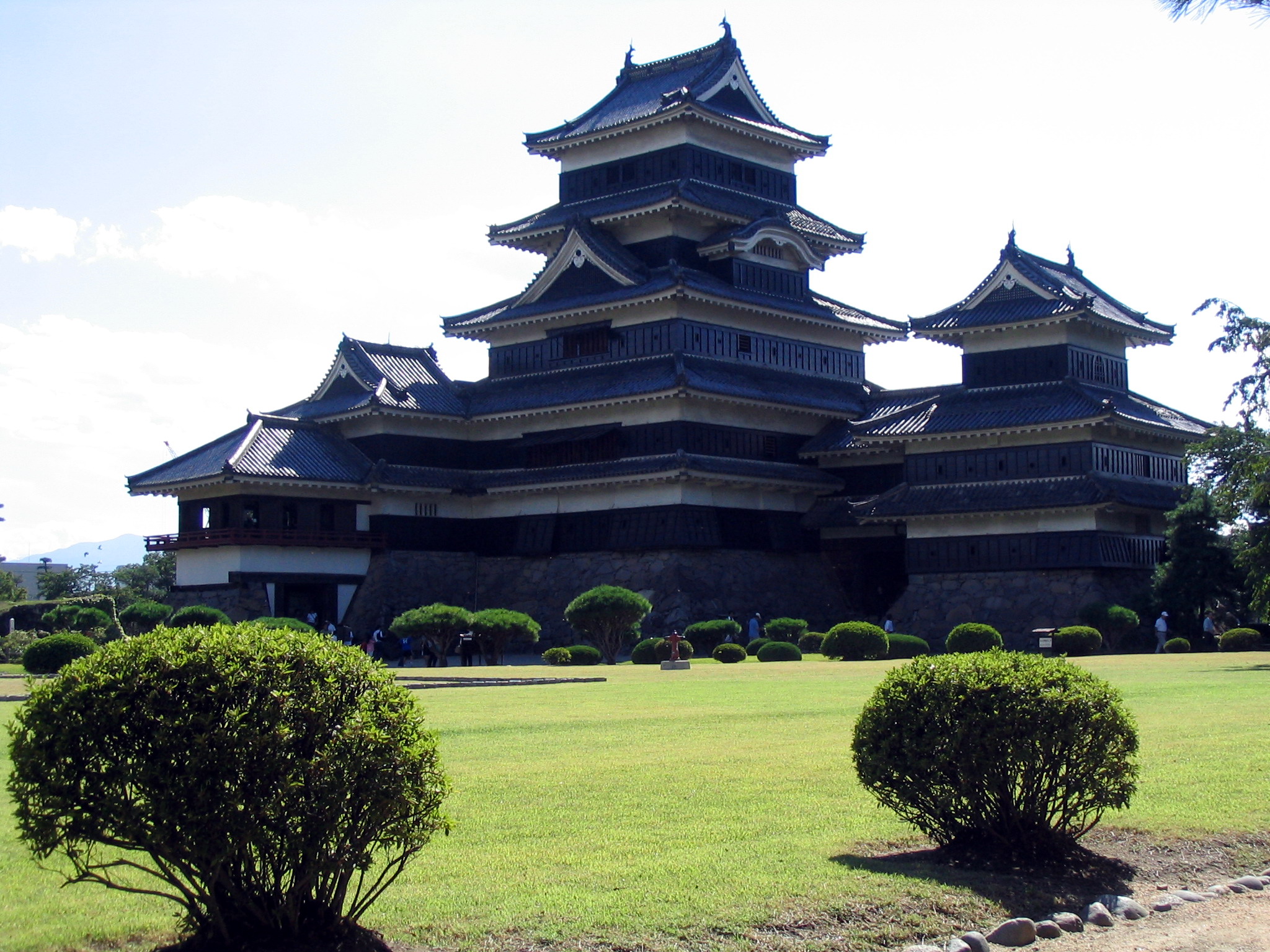 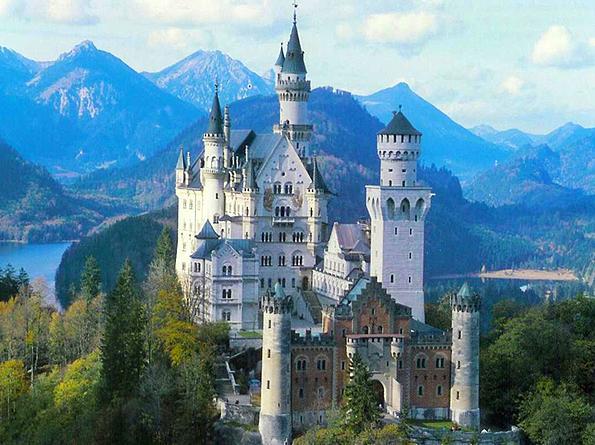 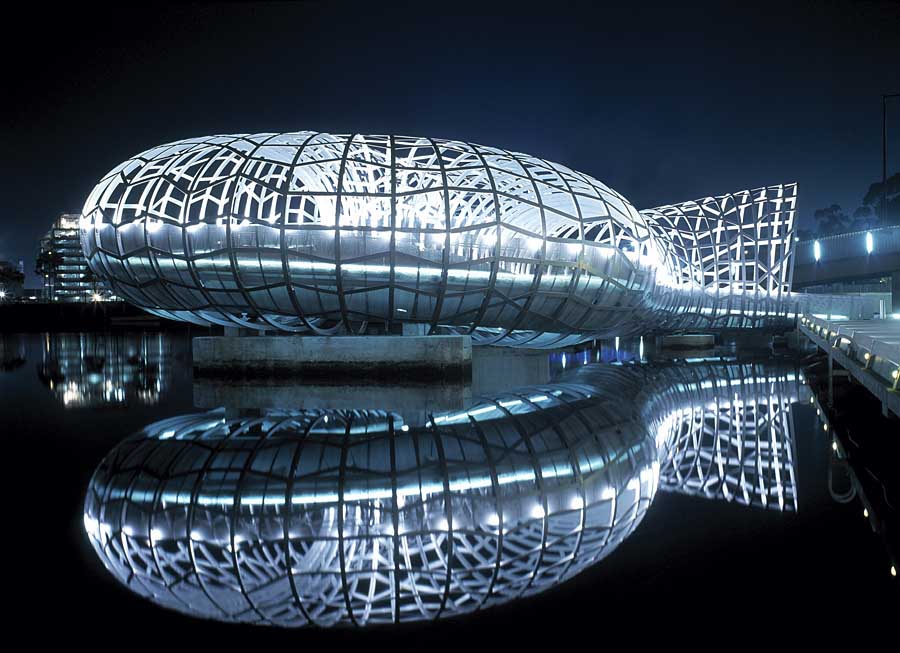 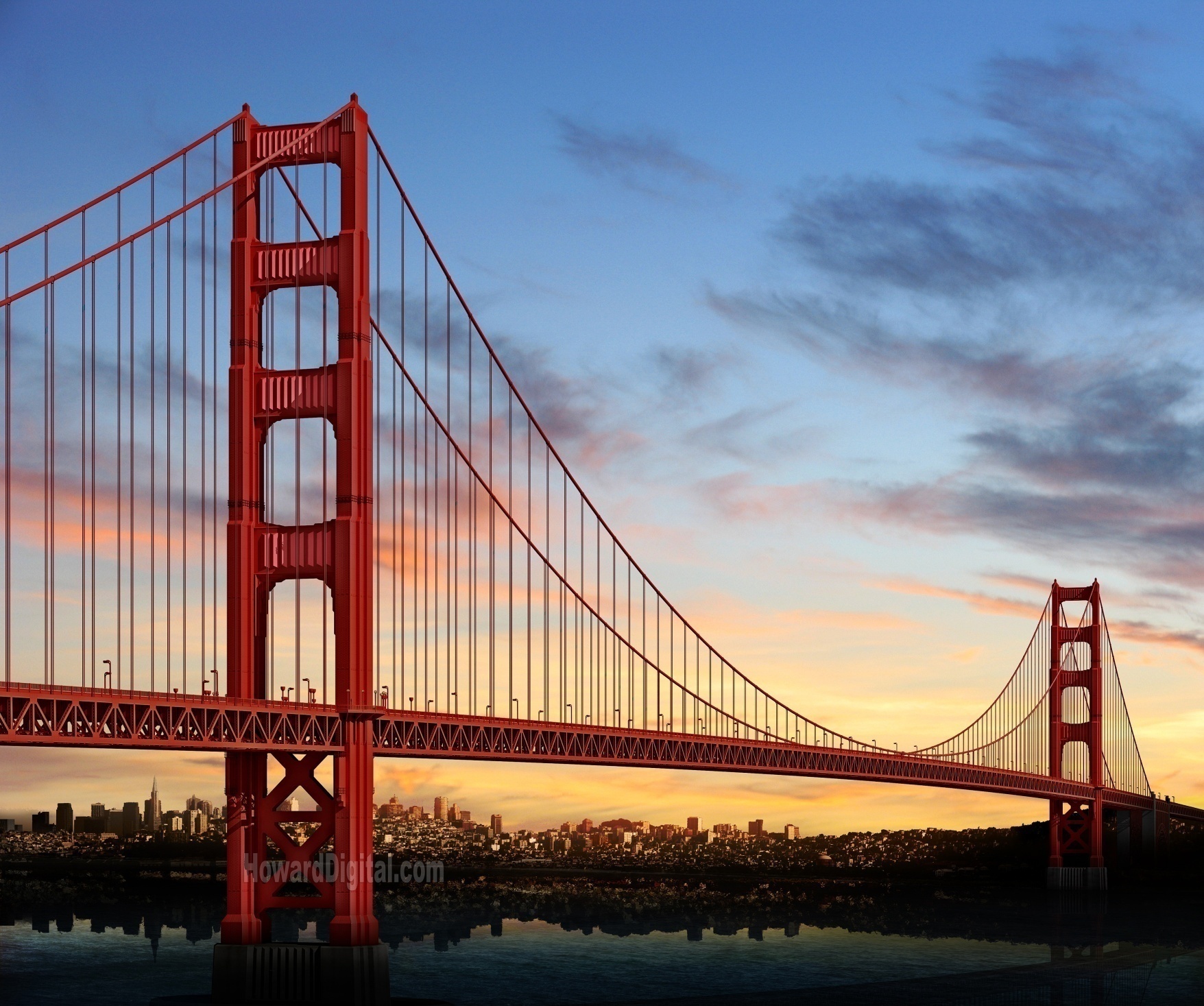 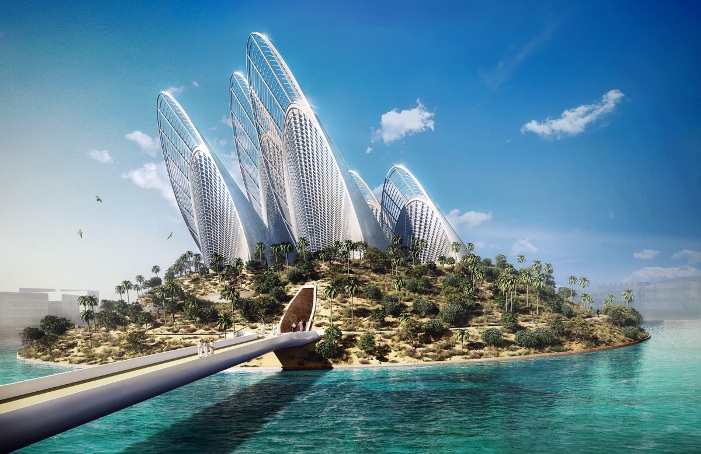 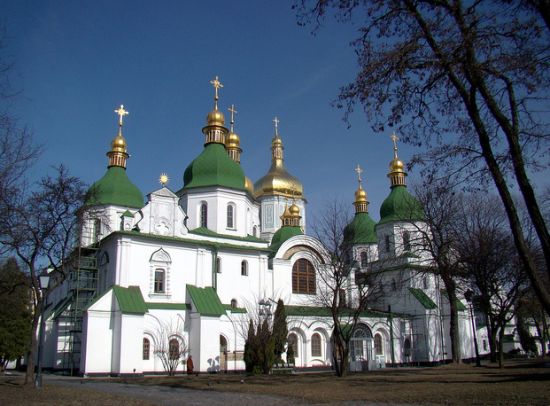 I ONI SU STVORILI NEKE LIJEPE PRIZORE
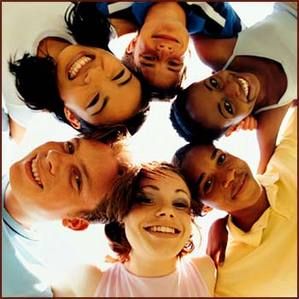 MEĐUTIM
ČOVJEK 
ČESTO ZABORAVLJA DA JE STVOREN OD ZEMLJE
BEZ ZEMLJE NE BI MOGAO PREŽIVJETI NI JEDNU SEKUNDU
SE ČESTO PONAŠA KAO NJEN GOSPODAR, A NE NJEN SASTAVNI DIO
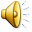 SVOJIM DJELATNOSTIMA ČOVJEK JE USPIO UNIŠTITI PRIRODU
ISPUŠTANJEM ŠTETNIH TVARI U ATMOSFERU
BACANJEM OTPADA U PRIRODU
SJEČOM I PALJENJEM ŠUMA
PREKOMJERNIM ULOVOM POJEDINIH ŽIVOTINJSKIH VRSTA
RATOVIMA
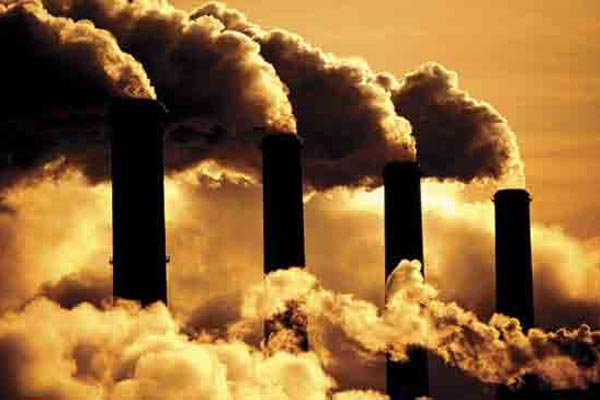 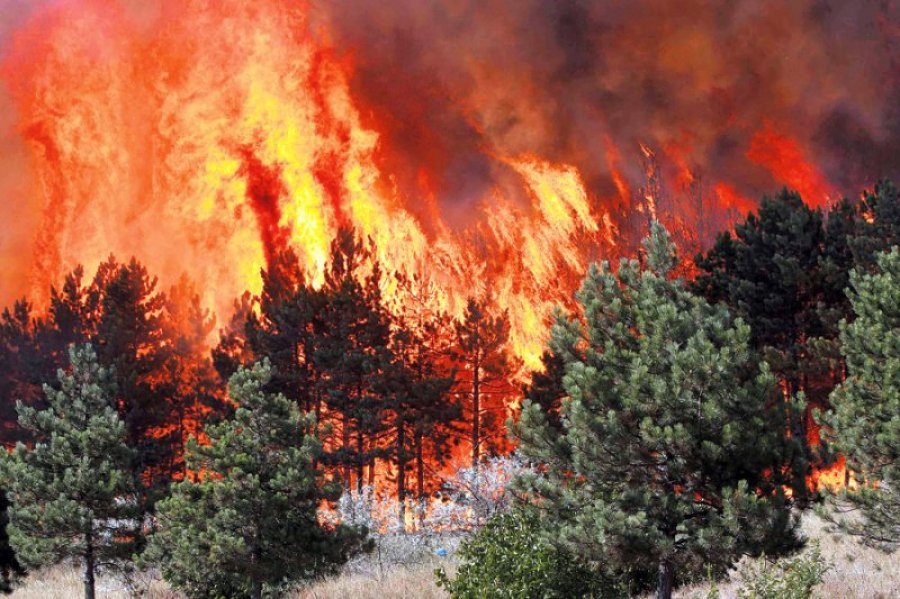 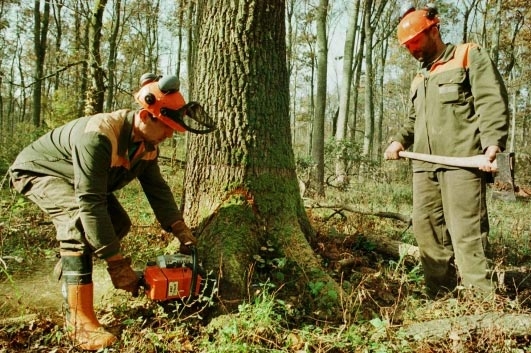 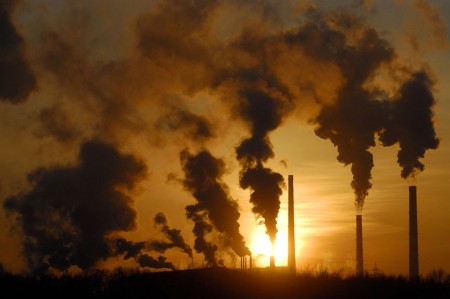 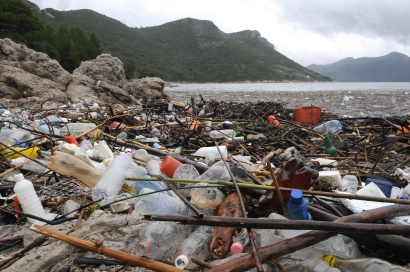 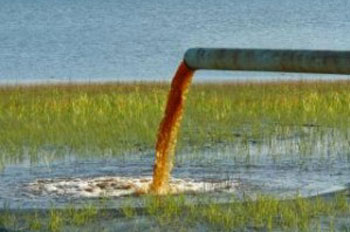 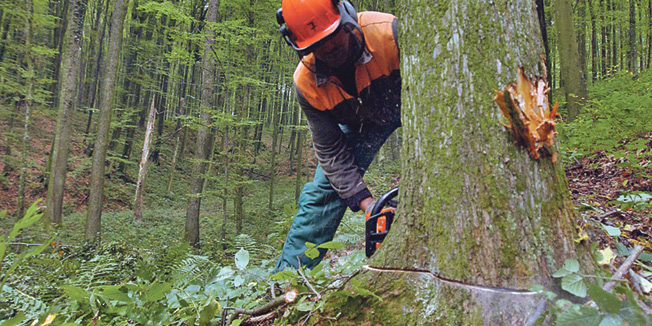 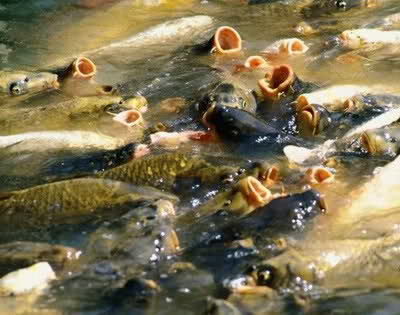 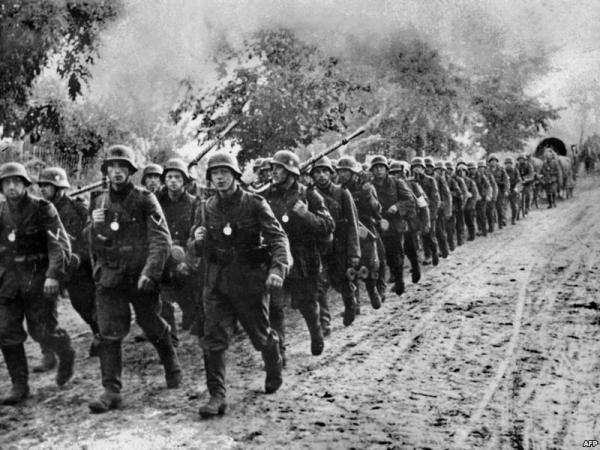 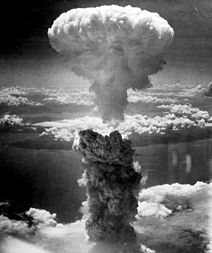 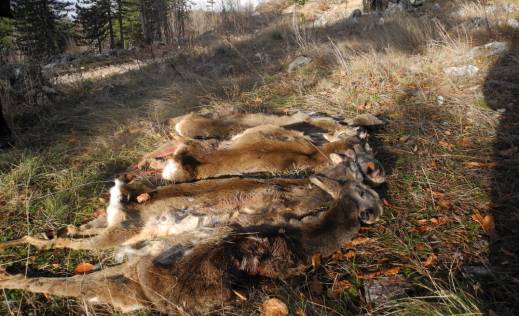 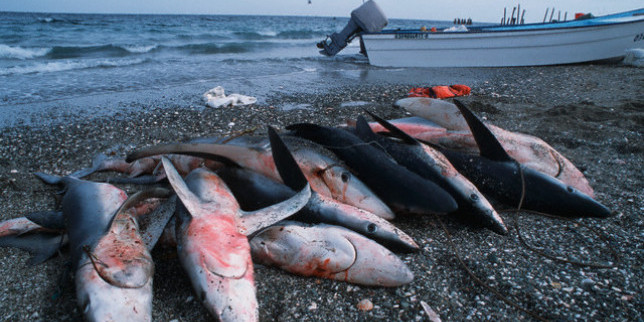 Jedna litra ulja zagadi preko milijun litara vode
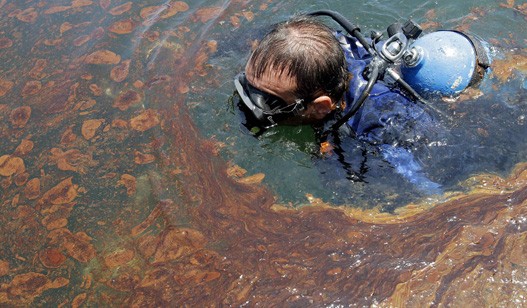 Jedna baterija bačena u prirodu zagadi oko 600.000 litara vode, što je dovoljna količina vode za godišnju opskrbu najmanje 11 ljudi
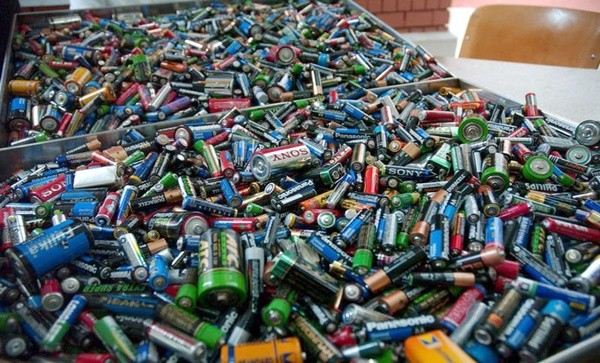 NAJVEĆI ZAGAĐIVAČI U ZRAKA U SVIJETU
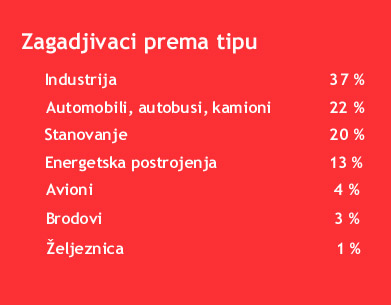 POVEČANJE KOLIČINE CO2 U POSLJEDNIH 60 GODINA
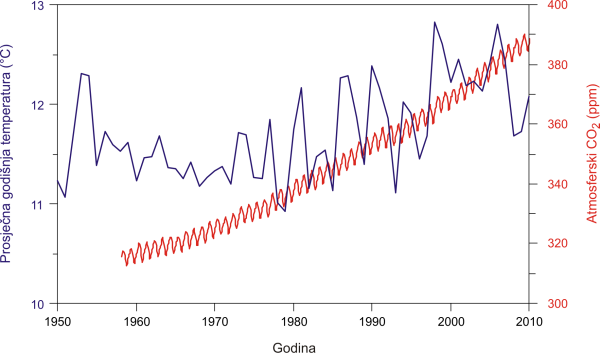 ČOVJEK ČESTO NE SHVAĆA DA “REŽE GRANU NA KOJOJ SJEDI”
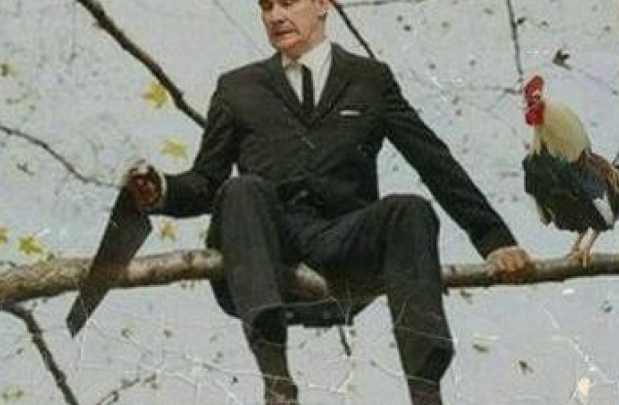 RIJEŠENJE
ŽIVOT ČOVJEKA U SKLADU SA PRIRODOM
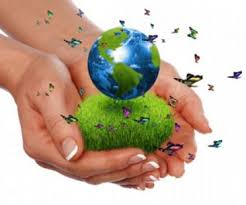 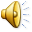 DESET ZAPOVIJEDI PRIJATELJA PRIRODE
Najprije očisti pred svojim pragom
Ono što si očistio danas, čuvaj sutra.
Štiti prirodu, ne uništavaj je.
Ne zagađuj zrak jer čisti zrak je dug život. 
U svoje srce i srce bližnjih usadi ljubav prema prirodi. 
Ne kradi od budućnosti. 
Nastoj da ono što imaš, traje što duže. 
Misli danas za bolje sutra. 
Kontrolirano odlaži otpad i ne stvaraj divlja odlagališta. 
Sjeti se da nisi vlasnik Zemlje, nego njen zaštitnik i čuvar.
EKO PORUKE
Zemlju nismo nasljedili do svojih predaka, već smo je posudili od svojih potomaka!!!
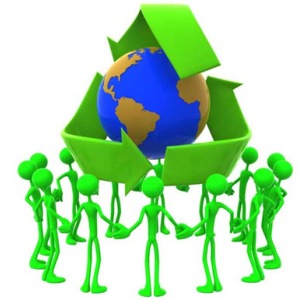 EKO KODEKS
Veliki svijete, eko poruke šalje ti dijete!
Čovječe, ne zaboravi, priroda je stvorila tebe, a ne ti nju!
Sadi cvijeće, ne bacaj smeće!
I drvo ima dušu, novo drvo, novi život!

Reciklirajmo otpad da majka zemlja lakše diše!
Za ljepši svijet posadi jedan cvijet!Naša pluća trebaju kisik i čisti zrak, tvorničari pazite što radite!
Štedimo raspoloživu energiju da bismo imali sigurniju budućnost!
EKO PORUKE
DOK ŠUME DIŠU I MI ĆEMO DISATI!!!
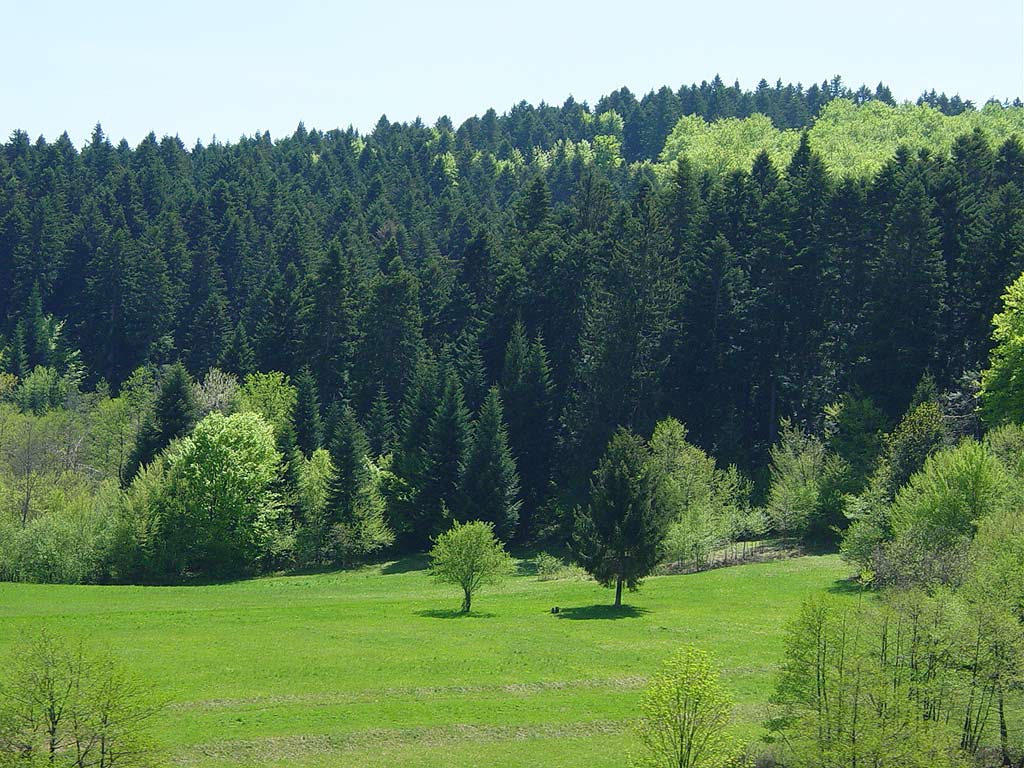 MOLITVA PRIRODE
Čovječe, kad poželiš sa mnom gospodariti ili se od mene odvojiti, i u tom osjećaju strahopoštovanja prema meni, shvatit ćeš da su ljudi, zemlja, šuma, voda, zrak, travke i leptiri jedna obitelj.

Znaj da je sve životnim sokom kao krvlju izmješano.
EKO PORUKE
OTPAD NIJE SMEĆE
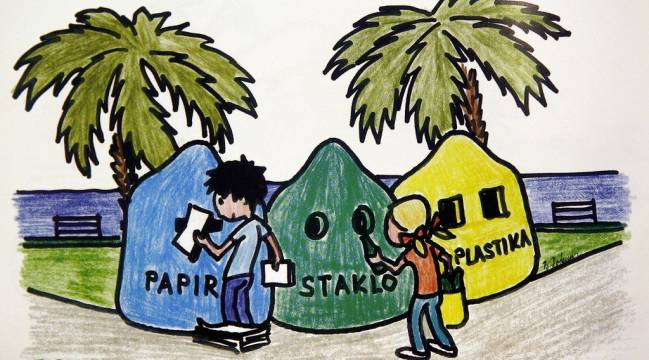 EKO PORUKE
ZADATAK JE STVARNO LAK, VOLI ŠUMU, MORE ZRAK!!!

Ne zagađuj prirodu ona je dio tebe!!!

Smog je opasan i crn, čistu zraku on je trn!!
EKO PORUKE
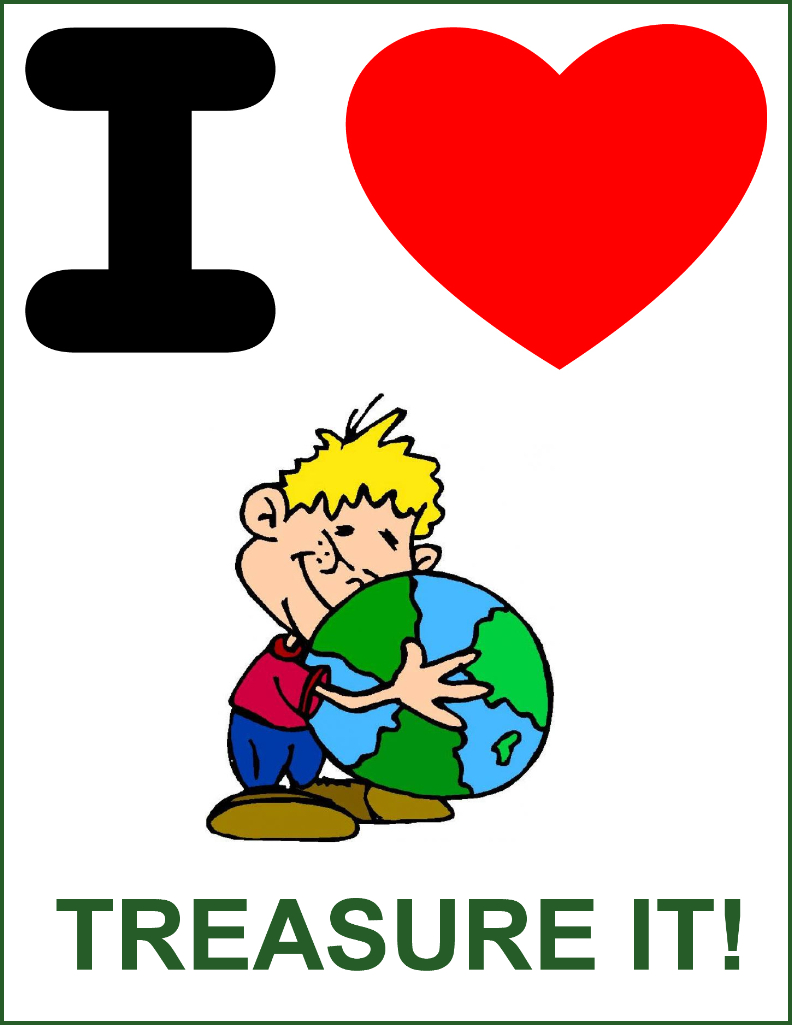 Hvala na pažnji!!!